Project Update
 

February 9, 2023


Troy Anderson
ERCOT Portfolio Management
Project Update Agenda
Recent / Upcoming Project Highlights
2023 Release Targets
Includes initial draft of key projects by system
Additional Project Status Information
Priority/Rank Options for Revision Requests with Impacts
None
Technology Working Group (TWG)
Next meeting is 2/16/2023
Location of Revision Request Project Information: http://www.ercot.com/services/projects
Recent / Upcoming Project Highlights
2023 February Release – R1 – 1/31/2023-2/2/2023	Complete
NPRR1020(a)	– Allow Some Integrated Energy Storage Designs to Calculate Internal Loads
EPS Metering portion

2023 March Release – R2 – 3/28/2023-3/30/2023	In Flight
NPRR1040	– Compliance Metrics for Ancillary Service Supply Responsibility

2023 June Release – R3 – 6/6/2023-6/8/2023	In Flight
NPRR863	– Creation of ERCOT Contingency Reserve Service (ECRS) and Revisions to 			Responsive Reserve
NPRR1085	– Ensuring Continuous Validity of PRC and Dispatch through Timely Changes to 		Resource Telemetry and COPs
NPRR1096(b)	– Require Sustained Two-Hour Capability for ECRS
NPRR1148	– Language Cleanup Related to ERCOT Contingency Reserve Service (ECRS)
OBDRR043	– Related to NPRR1148, Language Cleanup Related to ECRS
Note:  Projected Go-Live dates are subject to change.Please watch for market notices as the effective dates approach.
3
2023 Release Targets – Approved NPRRs / SCRs / xGRRs
R3
R5
R1
R4
R6
R2
E
E
NS

NS

NS

NS

NS

P

P
E

 

E

E 
 
E
 
E
E
P
July
3/10
11/15
EMS Upgrade Freeze – May 2023 – Jan. 2024
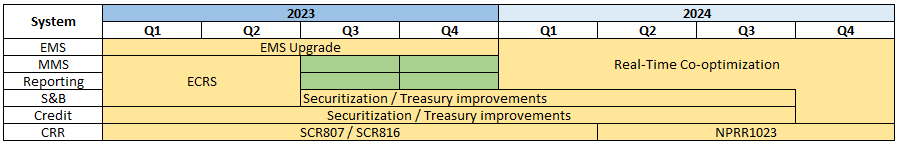 Go-live dates can differ from Protocol effective dates – Please refer to market notices for more details
APPENDIX
Red Text: New additions and target release changes
Strike-Through Text: Previous target release
(a), (b), etc.: Multiple phase release
Project Status Codes 
  NS = Not Started
  I     = Initiation
  P    = Planning
  E    = Execution
  H    = On Hold
NPRR1020(a) – EPS Metering portion
NPRR1096(b) – ECRS portion
Release targets are subject to change
4
Additional Project Status Information
Page 1 of 2
Red Text: New additions and updates
5
Additional Project Status Information
Page 2 of 2
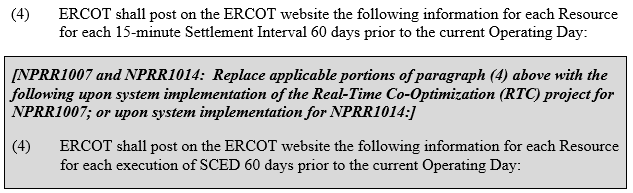 Red Text: New additions and updates
6
Priority / Rank Options for Revision Requests with Impacts
PPL Rank Information
Next available 2023 Rank in Business Strategy 	= 3800
Next available Rank in Regulatory	=   360
7
Technology Working Group (TWG)
Next TWG meeting will be February 16, 2023
Draft agenda:
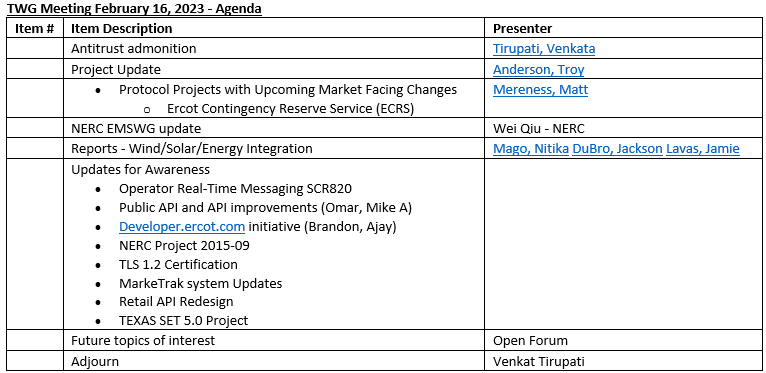 8